Методический сервис в ДОО
Бесчастнова И.А., методист ИМО УО г.Казани
Сервисная деятельность
вид деятельности, направленный на удовлетворение потребностей людей путем оказания индивидуальных услуг; 
активность людей, вступающих в специфическое взаимодействие с целью реализации общественных, групповых и индивидуальных услуг. 
Сервисное обслуживание образовательного запроса требует поиска эффективных способов удовлетворения актуальных и выявления потенциальных ментальных потребностей педагога. В основе реализации методического сервиса лежит создание системы методических услуг и организация процесса обслуживания образовательных запросов педагога.
Методическая деятельность
способ развития кадрового потенциала в процессе активного взаимодействия субъектов системы образования друг с другом. 
Целью этой деятельности является удовлетворение актуальных и выявление потенциальных образовательных потребностей посредством освоения наиболее рациональных методов и приемов организации образовательной практики для детей и (или) взрослых, обобщения и распространения наиболее ценного педагогического опыта, а также создания методических продуктов для улучшения обеспечения образовательного процесса.
Успехов!
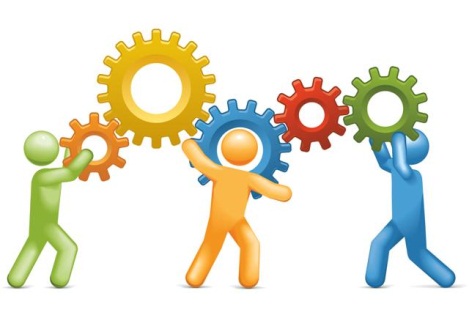